МУНИЦИПАЛЬНОЕ БЮДЖЕТНОЕ УЧРЕЖДЕНИЕ ДОПОЛНИТЕЛЬНОГО ОБРАЗОВАНИЯ «ЦЕНТР ДЕТСКОГО ТВОРЧЕСТВА №4»
ИНТЕЛЛЕКТУАЛЬНАЯ ИГРА ДЛЯ ДЕТЕЙ И РОДИТЕЛЕЙ 
«АБВГДЕЙКа»
Выполнила:
Педагог дополнительного образования
Первой квалификационной категории
Хушиева кристина валерьевна
Ульяновск 2022
Цели:1.Расширить кругозор обучающихся и их родителей;2. Развивать интеллектуальные способности, умение адекватно оценивать свои знания и полученный результат. 3.Воспитывать ответственное отношение к выполнению заданий.
Правила игры:Игра состоит из трёх туров. В 1-м туре вы отвечаете на вопросы из самых разных областей знаний. К каждому вопросу предлагается 3 варианта ответов. Нужно выбрать из них единственный верный. Для ответа на каждый вопрос у вас 5 секунд. Всего я задам 12 вопросов. Второй тур у нас состоит из категорий:Категории знаний: "Растительная жизнь", "Братья наши меньшие", "Сказочные животные".Последний конкурс нашей игры называется "Редактор". Перед вами текст, в котором допущены ошибки. Вам нужно за 5 минут отыскать и исправить все ошибки. Тот, кто лучше и быстрее всех справится с этим заданием, и будет победителем.
1 тур
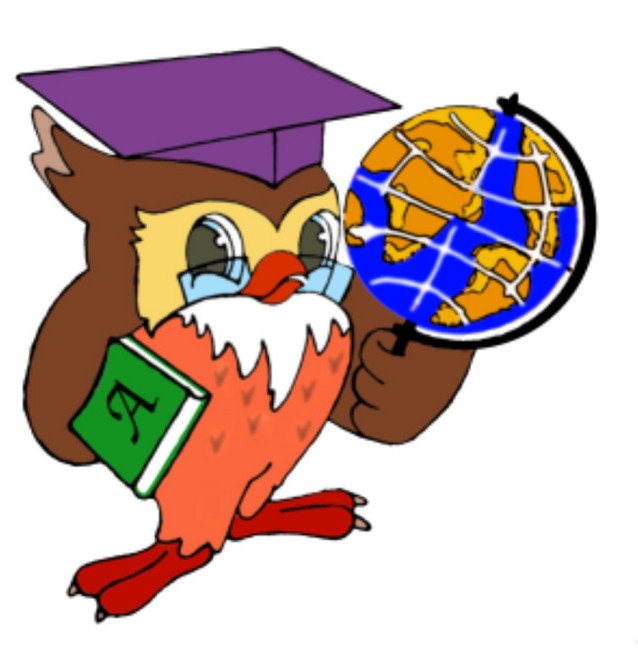 Вопрос №1: На какой сигнал светофора можно переходить улицу?
Красный;
Зелёный;
Жёлтый;
Вопрос №2: Как называется плод арбуза?
овощ;
Фрукт;
Ягода;
Вопрос №3:Как называется линия, которая делит земной шар на северное и южное полушария?
1. экскаватор;2.экватор;3. эскалатор;
ВОПРОС №4:Из чего получается сахар?
1. из сахарной свёклы; 2. из сахарного сиропа;
 3. из сока деревьев;
Вопрос №5: Где расположены уши у кузнечика?
На ногах;
На голове;
На крыльях;
ВОПРОС №6: КАК НАЗЫВАЕТСЯ НАЧАЛО РЕКИ?
РУЧЕЙ;
ИСТОК;
УСТЬЕ;
ВОПРОС №7: КТО ИЗ ПЕРЕЧИСЛЕННЫХ ЖИВОТНЫХ ЯВЛЯЕТСЯ ЗЕМНОВОДНЫМ?
1. ТРИТОН;
2. КРОКОДИЛ;
3. ЗМЕЯ;
ВОПРОС №8: КАКОЕ ИЗ ПЕРЕЧИСЛЕННЫХ СЛОВ УСТАРЕВШЕЕ?
ИЗОБРАЖАТЬ;
НАБЛЮДАТЬ;
МОЛВИТЬ;
Вопрос №9: кто из перечисленных авторов писал рассказы о природе?
СЕРГЕЙ ВЛАДИМИРОВИЧ Михалков;
 ВИТАЛИЙ ВАЛЕНТИНОВИЧ Бианки;
 АГНИЯ ЛЬВОВНА Барто;
ВОПРОС №10:  ЧТО ТАКОЕ КИНОЛОГИЯ?
НАУКА О КИНО;
НАУКА О СОБАКАХ;
НАУКА О ГРИБАХ;
ВОПРОС №11: КАКОЕ СРАВНЕНИЕ ИСПОЛЬЗУЮТ, КОГДА ГОВОРЯТ ОБ ОЧЕНЬ СИЛЬНОМ ДОЖДЕ?
«КАК ИЗ БОЧКИ»;
«КАК ИЗ КАСТРЮЛИ»;
«КАК ИЗ ВЕДРА»;
ВОПРОС №12: КАКОЕ КОЛИЧЕСТВО ИСПОЛНИТЕЛЕЙ В КВАРТЕТЕ?
4;
 6;
2;
Ответы на вопросы 1 тура
Вопрос №1: 2
Вопрос №2: 3
Вопрос №3: 2
Вопрос №4: 1
Вопрос №5: 1
Вопрос №6: 3
Вопрос №7: 1вопрос №8: 3вопрос №9: 2вопрос №10: 2вопрос №11: 3 вопрос №12: 1
2 тур
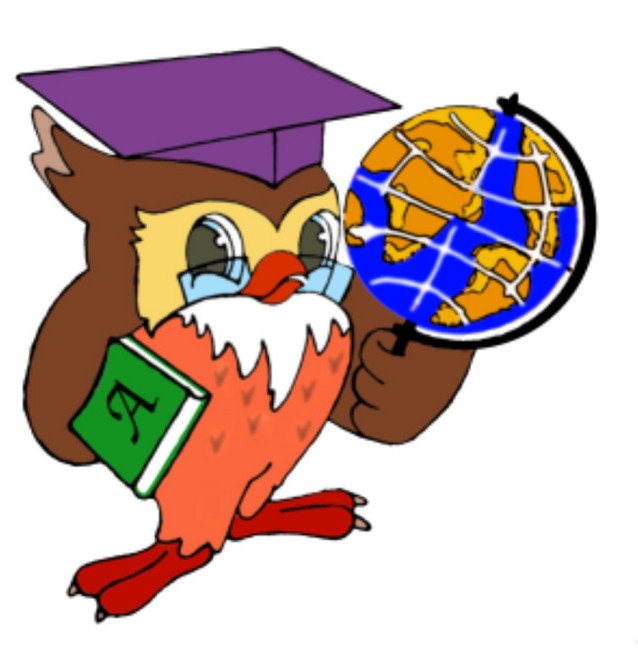 Блиц-опрос в категории «Растительная жизнь»:
1. Как с греческого языка переводится название растения астра? 2. Банан – это дерево или трава? 3. Слезоточивый овощ?4. Ягоды какого растения могут быть черными, красными, белыми? 5. Какой крупный цветок называют "цветком солнца" или "солнечным сыном"? 6. На каком цветке гадают? 7. Название какого цветка одновременно является женским именем? 8. Под каким деревом растет подосиновик?9. Как называется сушёный виноград? 10. Новогоднее дерево.11. Жалящее растение?12. Как называется тропический лес?13. Что за дерево стоит - ветра нет, а лист дрожит?
Блиц-опрос в категории «братья наши меньшие»:
1.Самая маленькая птичка?2. Куда зайцу удобнее бежать: с горы или в гору?3. Им кусает пчела.
4. Птица, которая быстро бегает, но не умеет летать?5. На крайнем севере это животное впрягают в сани?6.про каких животных можно сказать, что они «вылезают из кожи вон»? 7. Какого зверя "ноги кормят"? 
8. Чем дышит рыба?9. Кто сильнее: муравей или слон? 10. Какой зверь спит всю зиму вниз головой? 11. Царь птиц?
Блиц-опрос в категории «СКАЗОЧНЫЕ ЖИВОТНЫЕ»:
1. Пудель Мальвины. 2. Собака доктора Айболита. 3. Пёс Дяди Фёдора. 4. Девушка с рыбьим хвостом. 5. Собачка, которая помогала деду и бабе собирать урожай. 6. Крыса старухи Шапокляк. 7. Кот из деревни Простоквашино. 8. Муха, которая напоила всех чаем. 9. У кого в голове опилки? 10. Нюша – это кто? 11. Кто разбил золотое яичко?
Ответы к блиц-опросу «РАСТИТЕЛЬНАЯ ЖИЗНЬ»:
ЗВЕЗДА.
ТРАВА.
ЛУК.
СМОРОДИНА.
ПОДСОЛНУХ.
НА РОМАШКЕ.
РОЗА, ЛИЛИЯ.
ПОД ОСИНОЙ.
ИЗЮМ.
ЁЛКА.
КРАПИВА.
ДЖУНГЛИ.
ОСИНА.
ОТВЕТЫ К БЛИЦ-ОПРОСУ «БРАТЬЯ НАШИ МЕНЬШИЕ»:
КОЛИБРИ.
В ГОРУ.
ЖАЛО.
СТРАУС.
ОЛЕНЬ
ЗМЕИ.
ВОЛК.
ЖАБРАМИ.
МУРАВЕЙ.
ЛЕТУЧАЯ МЫШЬ.
ОРЁЛ.
ОТВЕТЫ К БЛИЦ-ОПРОСУ «СКАЗОЧНЫЕ ЖИВОТНЫЕ»:
артемон.
Авва.
Шарик.
Русалочка.
Жучка.
Лариска.
Матроскин.
Цокотуха.
Винни-пух.
Свинка.
Мышка.
3 ТУР«РЕДАКТОР»
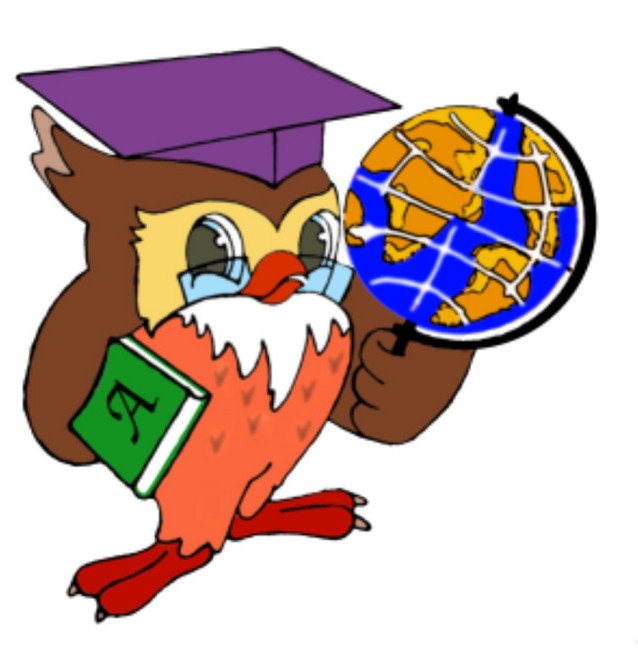 Перед вами текст, в котором допущены ошибки. Вам нужно за 5 минут отыскать и исправить все ошибки. Тот, кто лучше и быстрее всех справится с этим заданием, и будет победителем.
Я шол полесной дарошки в диревню. 
Месность была мне знакома.
 В чяще леса слышался галасок малинафки. 
У апушки милькали белыи ромашки на высокой ношки.
От апушки к диревне тянулась паляна.
 за паляной синела речька. 
Около речьки паслось стадо.
ОТВЕТ К 3 ТУРУ «РЕДАКТОР»:
Я шёл по лесной дорожке в деревню. 
Местность была мне знакома. 
В чаще леса слышался голосок малиновки. 
У опушки мелькали белые ромашки на высокой ножке. 
От опушки к деревне тянулась поляна.
за поляной синела речка. Около речки паслось стадо. 
(25 исправлений)
СПАСИБО ВСЕМ ЗА ИГРУ!!!!